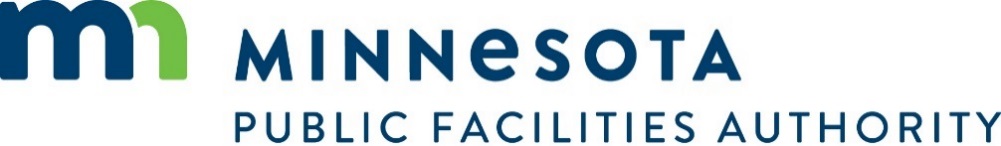 Stormwater Funding
Becky Sabie – Program Coordinator
www.mn.gov/deed/pfa
Public Facilities Authority (PFA)
A state agency governed by a Board of Commissioners from 6 state departments

An infrastructure financing bank

Works in partnership with the MPCA and partner agencies to fund publicly-owned  wastewater, storm water & drinking water projects
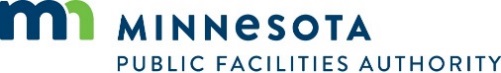 PFA Stormwater Funding
Clean Water Revolving Fund (CWRF)
	(State Revolving Fund)


Point Source Implementation Grant (PSIG)




All programs follow MPCA and MDH
Project Priority List (PPL)
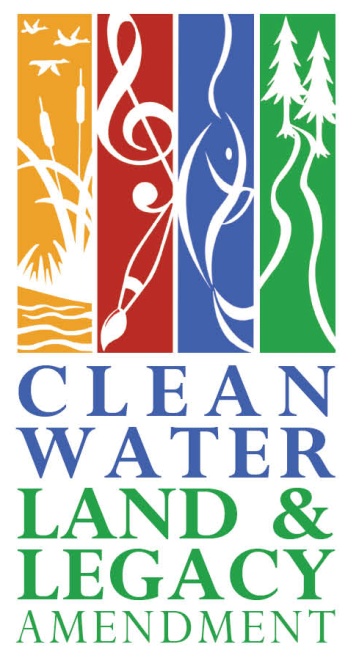 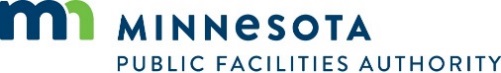 How to Access PFA Programs
Seek Placement on the Project Priority List (PPL)

2018 PPL Notice/Instructions available now

The PPL identifies projects and their assigned priorities

MPCA prepares the PPL

Other state and federal agencies use the PPL in their funding decisions

All Programs follow the 
Project Priority List
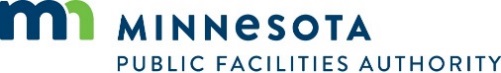 Clean Water Revolving Fund
If seeking a loan from the CWRF must also request placement on the Intended Use Plan (IUP)

IUP is list of projects seeking funds for the next state FY (done each year)

A sub-set of the Project Priority List

An annual $$ plan - identifies sources/uses of the Funds

Includes a “fundable range”
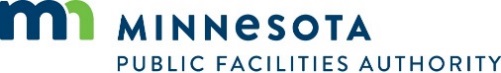 Clean Water Revolving Fund Basics
Low interest rate loans

For publicly-owned WW, DW & Stormwater
Eligible borrowers  = those authorized to issue General Obligation bonds

Federal appropriations may require a portion of  federal funds for “additional subsidization”  
Prior years set-asides for green–future unknown
Loan review focus on total project funding/dedicated source of revenue to repay loan
Federal & state laws apply (bidding, construction, audits)
Semi-annual debt service (Feb 20 & Aug 20)
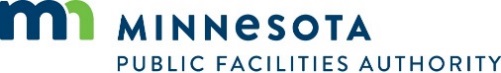 Point Source Implementation Grants
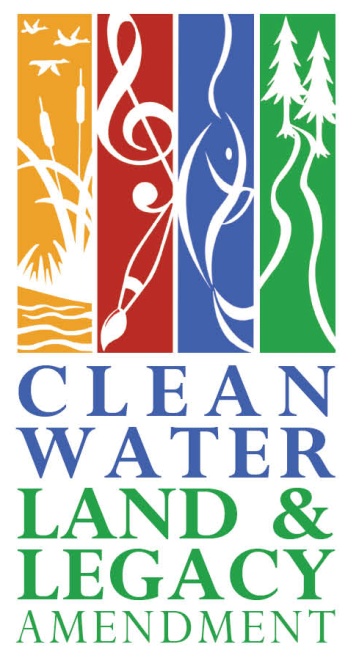 Pollutant based grants – publicly owned facilities

Wasteload reduction requirements

Reduce phosphorus, other water quality-based effluent limits 

Meet a total nitrogen for land-based treatment system 

Provides grants for 50% of eligible costs up to a max $3M

Stormwater for MS4 publicly-owned projects – must include treatment
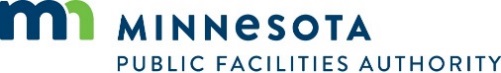 Point Source Implementation Grants (cont.)
Annual application cycle

Application notice published in June/July

Applications due at end of July

Deadlines for MPCA to certify (approve) project; submit as-bid costs
PSIG must bid and be certified by PCA by following June 30
Projects not certified may apply to the next funding cycle

Application fee, state bidding requirements, prevailing wages apply
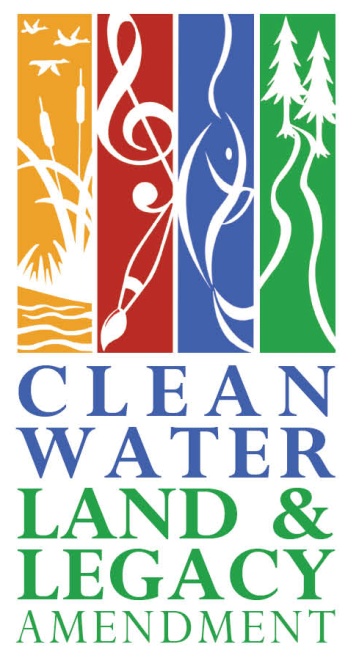 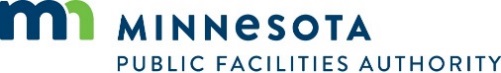 2018 Schedule PPL/IUP
Additional Information
Visit our website at www.mn.gov/deed/pfa 

PPLs/IUPs
Notices/deadlines
Application forms & materials
Staff Contacts

Becky Sabie 651-259-7470
rebecca.sabie@state.mn.us
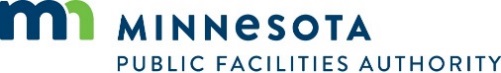